Virtualization in data centers
Shefali Gundecha
Srinivas Narne
Yash Kulkarni
1 of 42
Today’s Discussion
Virtualization of Hardware Resources as a Method of Power Savings in Data Center
Physical Attack Protection with Human Secure Virtualization in Data Centers
Emir Skejić, Osman Džindo, Damir Demirović
University of Tuzla
MIPRO 2010, May 24-28, 2010, Opatija, Croatia
Jakub Szefer, Pramod Jamkhedkar, Yu-Yuan Chen and Ruby B. Lee
Princeton University
2012, IEEE/IFIP International Conference on Dependable Systems and Networks Workshops
2 of 42
Introduction to data centers
3 of 42
Datacenters
Servers?
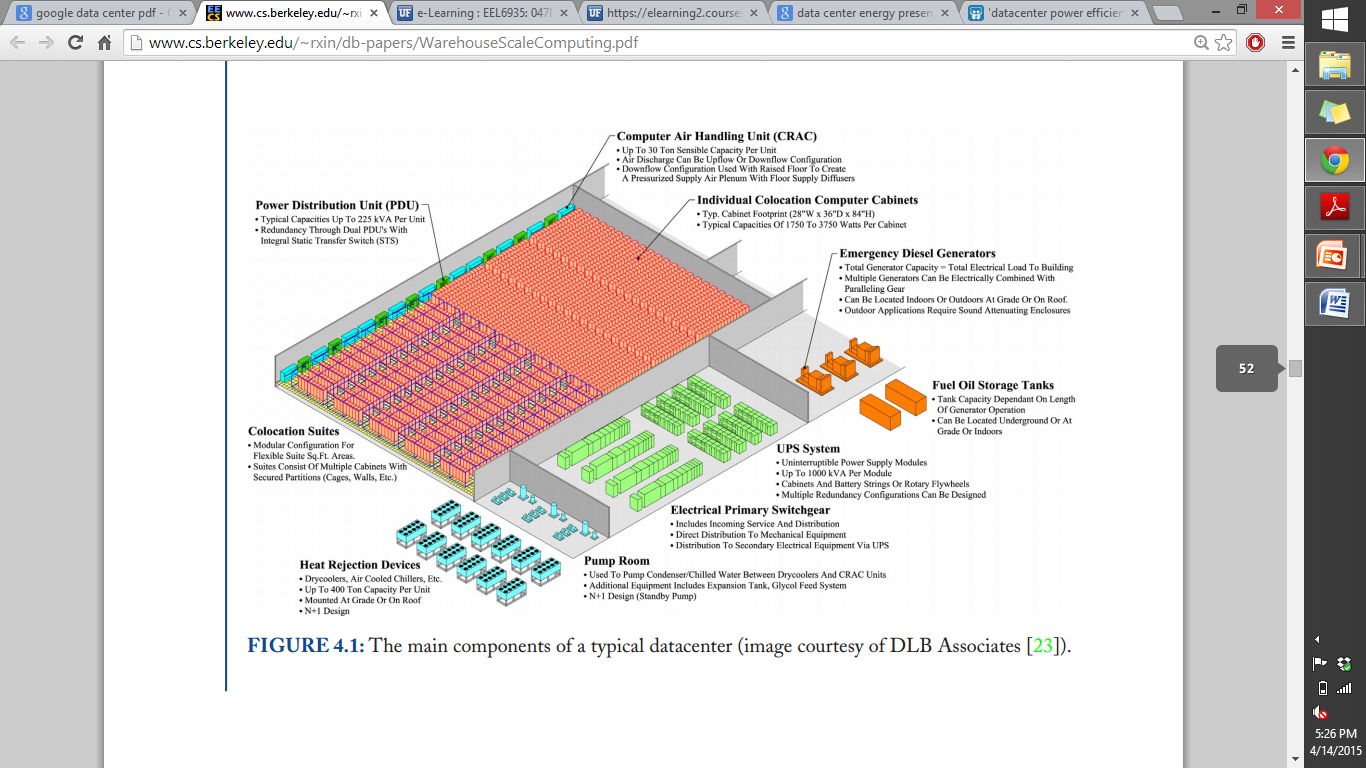 4 of 42
[Speaker Notes: Datacenters powering Internet services are no longer simply a miscellaneous collection of machines co-located in a facility and wired up together.
The software running on these systems, such as Gmail or Web search services, execute at a scale far beyond a single machine or a single rack.

Datacenters are essentially very large devices that consume electrical power and produce heat. The 
datacenter’s cooling system removes that heat—consuming additional energy in the process, whose 
heat must be removed as well.]
Energy Consumption in Data Centers
Data centers’ energy consumption has attracted global attention.
Reason : Fast growth of the IT industry.
Due to the massive computing demands driven by
Communications
Banking
Online retail
Entertainment services
5 of 42
[Speaker Notes: Data centers’ energy consumption has attracted global attention because of the fast growth of the information technology (IT) industry primarily due to the massive computing demands driven by communications, banking, online retail, and entertainment services.]
Energy Consumption in Data Centers 2
As of 2013, nationwide datacenters in total used 91 billion kilowatt-hours of electrical energy.
Expected to hit 139 B kWh by 2020 – 53%
97 million metric tons of CO2 emissions.
147 million MT by 2020.
The non-IT operations require almost the same energy as the IT operations.
Primary cause :  High energy consuming cooling and air flow systems & lack of environmental information
Example: Overcompensated cooling  systems.
6 of 42
[Speaker Notes: According an article published by computerworld.com,
As of 2013 , 
Nationwide, data centers in total used 91 billion kilowatt-hours of electrical energy in 2013, and they will be using 139 billion kilowatt-hours by 2020 - a 53% increase 
And if we were to see what this does to our environment - 
97 nmillion metric tons of carbon dioxide emissions, predicted to reach 147 million MT]
How do we head towards greener data centers?
Sensor networks and automated control
Environmental monitoring
Thermal model based real-time fan control
IT consolidation and workload optimization 
Heuristic variation-aware server placement
Virtualization techniques
Utilizing renewable energy sources
Integrate renewable sources of energy into existing power supply units
Strategies to compensate for the solar power intermittencies
7 of 42
[Speaker Notes: 50%
Next 50%
Total reduction of non renewable sources – reducing co2 emissions]
Introduction to virtualization
8 of 42
What is Virtualization?
Virtualization refers to the act of creating a virtual (rather than actual) version of something, including (but not limited to) a virtual computer hardware platform, operating system (OS), storage device, or computer network resources.
9 of 42
Briefly About Virtualization
Hypervisor/Virtual Machine Monitor
Host Operating System
Guest Operating System
Every Virtual Machine is given a set of virtual hardware.
Involves many software and hardware architectural modifications. (Memory Management, CPU Management)
10 of 42
Different Ways of Virtualization
Classic Virtual Machines
Hosted System Virtual Machines
Dual Mode Hosted Virtual Machines
11 of 42
Classic VM – Not Hosted
12 of 42
Hosted System VM
13 of 42
User, dual-mode hosted VMs
14 of 42
Virtualization of Hardware Resources as a Method of Power Savings in Data Center
15 of 42
Objective
To compare energy consumption levels of a data center before and after virtualization.
The data centers of a public gas distribution company, Sarajevogas have been chosen to conduct the experiment.
16 of 42
Data Analysis and Results
A part of the existing infrastructure is replaced with the virtual one
Average power used in one server is found out to be 450 Watt
Initially the energy consumption of five different servers has been observed from which the energy costs are calculated
Energy consumption of one enterprise class server with five virtual machines is observed
17 of 42
Data Analysis and Results 2
Monthly Energy Costs for Five Physical Server Configurations
18 of 42
Data Analysis and Results 3
Monthly Power Consumption Costs in Virtualized Environment
19 of 42
Comparison of Power Consumption
Virtualization leads to huge reduction in energy costs
20 of 42
Conclusion
Virtualization reduces energy costs
Virtualization improves device utilization
Virtualization makes data center maintenance simple
21 of 42
Physical Attack Protection with Human-Secure Virtualization in Data Centers
22 of 42
Introduction
Earlier – data centers were isolated, each company had its own
Now, used to provide computation & storage as a utility.
Prime example : Cloud Computing
Prevalence of cloud computing => Data centers turning into prime targets for attackers
To steal information
To damage computing infrastructure
No or limited cyber-physical defenses proposed
23 of 42
[Speaker Notes: To damage computing infrastructure to compromise availability]
Protection of Data Centers
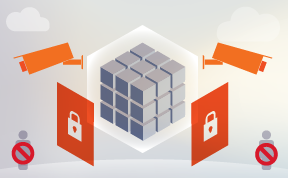 For protection against physical attacks
Security locks
Two-factor authentication
Surveillance cameras, etc.
Cyber-level protection mechanisms
Persistent encryption
Hashed storage
Huge overhead in datacenters handling large amount of data.
Key : In today’s data centers, data and code reside & execute within virtual machines (VMs). 
VMs are containers for code and data, and because of the underlying virtualization software, the code and data are not tied down to the physical system.
24 of 42
[Speaker Notes: Cyber-physical defense proposed.

in today’s data centers, customers’ data and code reside and
execute within virtual machines (VMs). Virtual machines are
containers for code and data, and because of the underlying
virtualization software, the code and data are not tied down
to the physical system that they are executing or stored
on [6]. 

VM migration is a common technique used to move a
VM from one physical machine to another [7]. Virtualization
allows VMs to be easily deleted, encrypted or moved –
which forms the trio of our defense strategies. Our defense
strategies are in the spirit of moving target defense, where
code and data are moved to avoid the attacker. However,
the power of virtualization and moving target defense has
always been used only against software-level (cyber) attacks
confining its applicability only in the cyber space [8]. We
extend these ideas to protect VMs, and the code and data
contained in them, from physical attacks.]
Virtualization of Data Centers
Virtualization allows VMs to be easily deleted, encrypted or moved.
Which forms the trio of our defense strategy 
VM migration is a common technique used to move a VM from one physical machine to another.
Increasingly utilized in today’s enterprise environments to provide :
Efficient online system maintenance
Reconfiguration
Load balancing 
Proactive fault tolerance
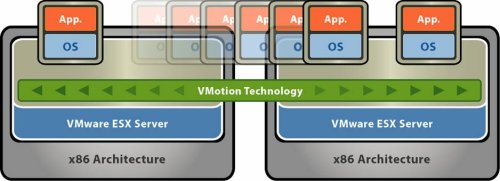 25 of 42
[Speaker Notes: is the ability to migrate running OS instances across distinct physical nodes. Migration is the ability to move a VM from one physical server to another. This capability is being increasingly utilized in today’s enterprise environments to provide efficient online system maintenance, reconfiguration, load balancing and proactive fault tolerance. They provide desirable features to meet requirements of computing resources in modern computing systems, including server consolidation, performance isolation and ease of management.]
Human-Aware Data Center Defense Framework
VMs are enabled by a hypervisor that virtualizes underlying hardware.
Allowing for separation of physical components from cyber components.
By extracting content of VMs attackers can access valuable information.
26 of 42
[Speaker Notes: What this also means is that]
Human Aware Data Center Defense Framework 2
System migrates all code & data from devices on intrusion detection.
Intrusion detection performed by leveraging available physical detection systems.
Framework based on time difference between attack detection & actual attack.
Sensors trigger warning at tdetect.
27 of 42
[Speaker Notes: Physical intrusion detection systems deployed
Allows to defend against insider threat problem]
Types of Response Mechanisms
Based on the input of the physical detection system, and the estimated time to respond, various types of response mechanisms can be initiated.

Types of responses:

Delete: Delete the code and data from the computing equipment; when attacker is able to access it, the data are no longer there
Encrypt: Encrypt the code and data within the computing equipment, rendering it unusable for the attacker
Move: Move the code and data away from the computing equipment
28 of 42
Types of Response Mechanisms
It is possible to use a combination of these strategies based on the available response time, type of attack, the security goals, type of compute or storage infrastructure and the types of requests from the cloud customers
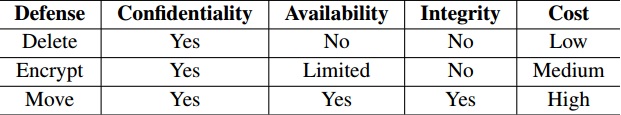 29 of 42
Comparison of Response Mechanisms
Delete:
Fast
Confidentiality maintained
No availability of data after delete
Possible to use Delete with replication at some remote site

Encrypt:
 Confidentiality maintained
Availability is also maintained unless intruder destroys/steals the equipment
Higher cost
There may not be sufficient time to encrypt after attack detection
Can be used on-demand, based on customer requests
30 of 42
Comparison of Response Mechanisms
Move:
 Confidentiality, integrity and availability are all preserved
 May not be possible for shorter response times
Sections of a data center can be made “high security” areas, and data could be moved there
Customers can bear these costs to provide extra sophistication
31 of 42
System Architecture
The components of the system:
The physical sensors and security monitors
The management infrastructure software that accepts inputs from sensors
Compute and networking nodes which carry out the defensive measures
32 of 42
System Architecture
The physical security monitor collects data from sensors, formats and converts it to the standard API calls to the management infrastructure

The monitor can implement drivers for a large number of types of sensors, abstracting their details

The management infrastructure can also receive input from sensors already in the data centers e.g. those used in climate control
33 of 42
Tasks of the Management Infrastructure
Tracking sensor locations and data from them

Tracking compute and networking equipment locations

Mapping which sensor’s data affect which computing equipment 

Mapping how sensor data changes affect security
34 of 42
Tasks of the Management Infrastructure
The location of the sensors is a function of floor plan and layout of the room
Server type and location can be extracted from CAD files
A system architect will be needed to specify the scope of each sensor
E.g. a camera can only see in the direction it faces
With these metadata and CAD files, the management software can maintain an accurate view of the data center
35 of 42
Computing the Defense Strategies
The decision logic, in the management infrastructure is responsible for calculating the actual defense strategies and triggering them upon a physical intrusion
The inputs to the decision logic include: physical inputs about the physical infrastructure (data center layout, location and type of sensors, etc.), inputs from the security monitors reporting the current status from the sensors, as well as inputs about the load of the networks, availability of the servers or the security requirements for VMs, etc.
The inputs are obtained via the API and may require specific interpreter modules so each input can be properly interpreted.
36 of 42
Computing the Defense Strategies
Any regular maintenance will be scheduled and the information about the schedule can help the defense. 
For example, when a scheduled server maintenance is coming up, the management infrastructure has essentially a large tdetect to tattack time window, during which the defenses can be activated early on.
The physical infrastructure database is generated automatically from the CAD files described earlier. 
The database ensures that the management software has upto-date view of where the compute equipment is physically 
The cyber infrastructure status is the information obtained from the software running on the different pieces of compute-related equipment. For example, a server can report that the anti-virus software found a virus on the system, and hence it can no longer be trusted to carry out the defenses
37 of 42
Enacting Defense Strategies
Given these inputs, the algorithm inside the decision logic outputs the defense strategy that is to be taken at each time instant.
The defense strategy will be a mix of defensive measures depending on the available time for the defense to be activated.
 The defense strategies are translated into actual virtual machine management instructions so that the compute equipment can carry out the needed measures.
With more inputs, the defense strategy will be refined so the system is able to adapt itself to the situation
 For example, if a person is detected in a server room, the compute infrastructure closest to the entrance will be defended first as that’s what the attacker can reach most quickly.
The output of the system can also be used to reconfigure the sensors i.e. increase camera resolution for better face recognition
38 of 42
Related Work in the Field
Cyber-level approaches against physical or hardware attacks have been in the form of secure server architectures that have focused on persistent encryption of data outside the processor boundary  or special cryptographic co-processors  
While these approaches can provide sound security against physical attacks, implementing them on a large scale within a data center will affect performance and lead to significant amounts of redundancy
Virtualization in cloud computing provides unique advantages in terms of protecting customers’ code and data from potential security threats from hackers. The capability to “move” code and data around in the presence of software attacks has been well exploited in the form of moving target defense
39 of 42
Conclusion
Used methods of delete, encrypt or move to protect code and data inside virtual machines
Exploits the time delay between attack detection and attack, using it to activate defense
Shows how physical equipment can be used to trigger a cyber defense
Exploits the virtues of VM technology like live migration
Protects against insider threats
40 of 42
Comments
Although the 2nd paper presents a detailed description of the defense strategies, further implementation details are conspicuously lacking
The decision making algorithm has not been explicitly described
No statistics or quantitative analysis to justify this technique’s virtues over any other previos techniques, just qualitative description (Probably due to implementation costs of the system)
Overall, the paper could have been more detailed and more incisive in its treatment of the subject
41 of 42
Thank you!
Any questions?
42 of 42